Hutten bouwen!
Wereldoriëntatie
Sjorren… Wat is dat?
Een knooptechniek!
Op zoek naar geschikte takken voor het geraamte van de hut en een put graven met de spade voor de steunpalen.
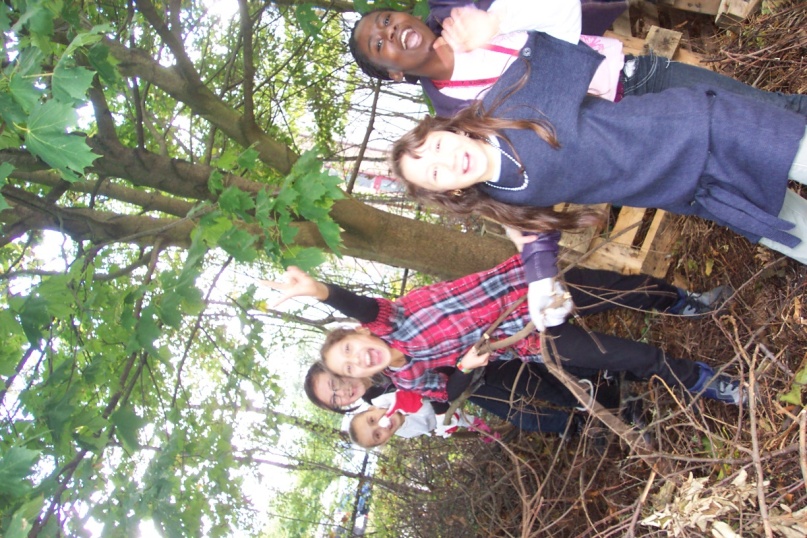 Wat een organisatie!
Besluit: Wereldoriëntatie is cool!